Netwerken
Les 2 
LinkedIn
Programma
- Wat is LinkedIn? 
- LinkedIn profiel aanmaken of aanpassen
- In groepjes uiteen om elkaars profiel te beoordelen
Wat is LinkedIN?
LinkedIn bestaat vanaf 2003. De site is inmiddels uitgegroeid tot een succesvol wereldwijd sociaal netwerk, met nu meer dan 500 miljoen leden wereldwijd.

De bedoeling van LinkedIn is te netwerken. Je probeert je groep van relevante zakelijke contacten zo groot mogelijk te maken. Je gaat daarbij gebruik maken van elkaars netwerk. LinkedIn is vooral waardevol voor iedereen die een nieuwe baan zoekt of een stage- of afstudeeropdracht zoekt. Ook is het bedoelt voor iedereen die in contact wil komen met oude of nieuwe collega's, zakelijke partners of nieuwe klanten.
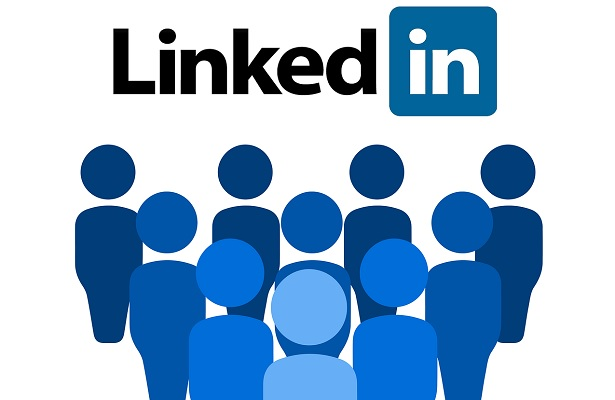 Voordelen Linkedin
je bent zichtbaar voor recruiters die LinkedIn afstruinen op steekwoorden en zo misschien wel op jouw profiel uitkomen;
je kunt op je profiel (onderaan) aangeven dat je geïnteresseerd bent in nieuwe banen;
je vergroot je zichtbaarheid voor jouw vakgenoten en potentiële werkgevers of opdrachtgevers;
je kunt binnen LinkedIn op relevante steekwoorden gevonden worden; hoe vollediger je je profiel invult hoe beter je gevonden wordt;

je kunt jezelf actief gaan profileren als deskundige door te reageren op vragen van anderen, door regelmatig relevante informatie te posten en door je te mengen in discussies;
je netwerk wordt op een eenvoudige manier enorm veel groter doordat je ook tevoorschijn komt in de resultaten van de mensen uit jouw netwerk;
je kunt actief op zoek gaan naar verloren contacten;
je kunt van elkaar leren door informatie te delen op LinkedIn;
door je profiel op LinkedIn te plaatsen toon je aan dat je van internettechnieken gebruik kunt maken en dus goed op de hoogte bent;
Vervolg voordelen
andere mensen kunnen jou aanbevelen (recommendations) waardoor je profiel op een eenvoudige manier meer status en gewicht krijgt voor mensen die jou niet kennen;
je blijft op de hoogte van waar vrienden en collega’s werken;
je kunt door middel van ‘advanced search’ naar organisaties zoeken waar mensen met jouw werkervaring en opleiding werken en naar deze organisaties bijvoorbeeld een open sollicitatiebrief sturen;


wanneer je op sollicitatiegesprek wordt uitgenodigd kun je op LinkedIn zoeken naar informatie over je gesprekspartners en aanknopingspunten vinden voor het gesprek;
wanneer je naar een nieuwe klant gaat is het handig om op LinkedIn te kijken of er extra aanknopingspunten zijn voor een succesvol gesprek;
je kunt LinkedIn gebruiken bij het ontwikkelen van je personal brand.
Tips voor een LinkedIN profiel
De start is een professionele foto
Headline als pakkende intro
Samenvatting van een paar zinnen
Vorige banen en werkervaring updaten
Netwerk, netwerken, netwerken!
Opleidingen toevoegen
Vaardigheden toevoegen
Hobby’s zijn ook belangrijk
Werkgevers laten weten dat je beschikbaar bent
10. Zoekmelding instellen
11. Vacatures zoeken op LinkedIn
12. Vraag om aanbevelingen van collega’s of klasgenoten. 
13. Maak je profiel openbaar. 
14. Publiceer artikelen op LinkedIn 

https://www.brunel.nl/nl-nl/blogs/2019/09/20-linkedin-tips-en-tricks
[Speaker Notes: https://www.brunel.nl/nl-nl/blogs/2019/09/20-linkedin-tips-en-tricks]
Linkedin profiel aanmaken
1. Ga naar de site: www.linkedin.com
2. Maak een profiel aan of pas je profiel aan 
3. Je krijgt de optie om aan te geven waar je in geïnteresseerd bent. Kies één van deze mogelijkheden.
4. Vul jouw profiel in met relevante werkervaring, stages, vaardigheden, foto, iets over jezelf etc. 

Vraag tijdens het invullen van een Linkedïn
Elkaars profiel beoordelen
Via https://www.wonder.me/ gaan jullie uiteen om elkaars LinkedIn profiel te beoordelen of te versterken.
[Speaker Notes: Voor de docenten: jullie moeten zelf nog kamers maken in WonderMe]
Afsluiting
1. Tip: Ga regelmatig naar LinkedIn en kijk rond! 
2. Volgende week: 
 1ste uur: Covey, 7 eigenschappen voor succes in je leven, Contact advertentie LOB
2de uur: Kwaliteiten, succes met roddelmethode
3de uur: netwerk, solliciteren en zoeken naar organisaties

3. Houd je logboek bij!